Wednesday
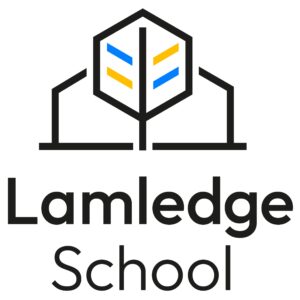 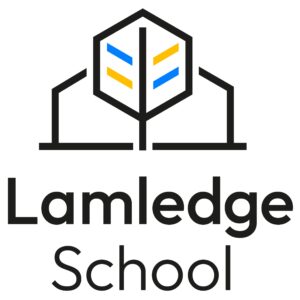 Personal, Social, Health and Economic (PSHE)
Key Theme in PSHE this half term:
County LinesPrimary: What are the signs of County Lines? What is it? Listen to Emma’s story to find out moreSecondary: Running the Lines – Evan’s Story (youtube.com)
What is going on in the world news? Check out the latest headlines on this link...Form Time News (formtimeideas.com)

Want to answer and discuss the BIG questions in life? Please Oxplore…
https://oxplore.org/ 

British Values Focus: Mutual RespectDiscrimination (formtimeideas.com)